Stub Instant Payment – Dossier d’intégration20/04/2021
Sommaire
Rappel des principes
Périmètre du stub
Diagramme IP Out
Focus Accord Banque
API
Callback
Prochaines étapes
Rappel des principes
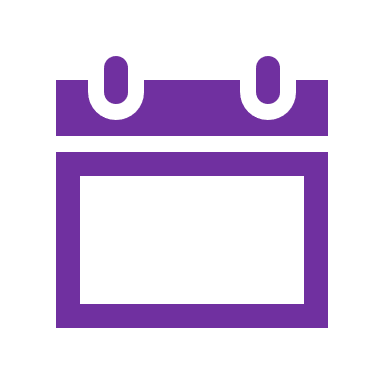 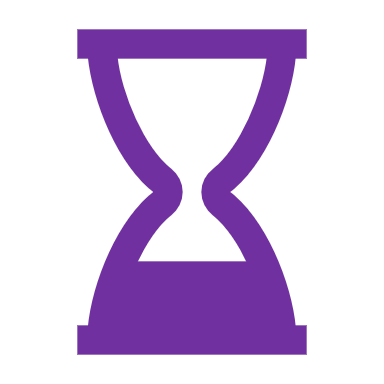 Durée maximale attendue entre l’acceptation du débit du compte du payeur  et le crédit en compte du payé
Un service disponible en permanence 
24h/24, 7j/7, tous les jours de l’année.
24/7/365
24/7/365
10secondes
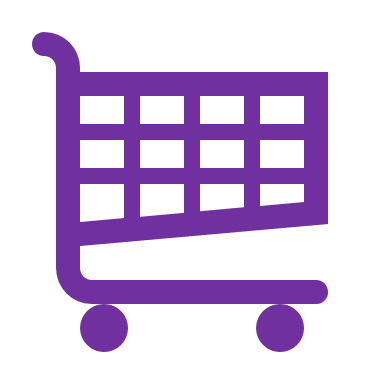 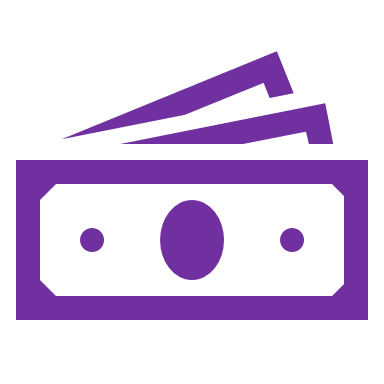 Paiement irrévocable, fonds réutilisables dans l’instant
Montant maximum par transaction fixé par l’EPC 

Plafond relevé à 100 K€ depuis le 1er juillet 2020
100 000€
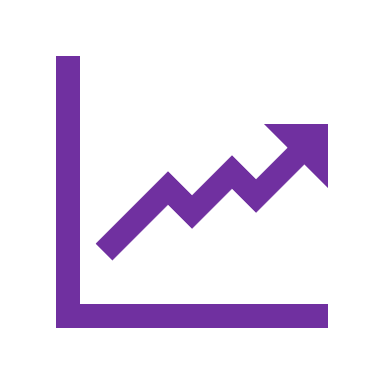 Adhésion optionnelle des banques  impliquant la gestion d'une montée en charge progressive (90% de couverture en FR – arrivée des Néobanques)
Echange possible qu'à la condition que Payeur et Payé soient domiciliés dans une banque adhérente IP
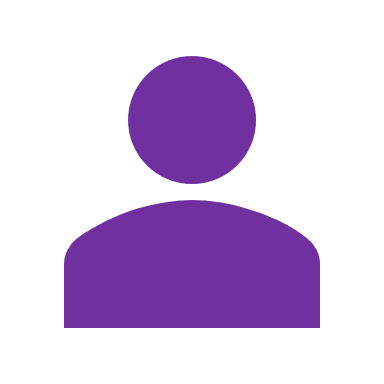 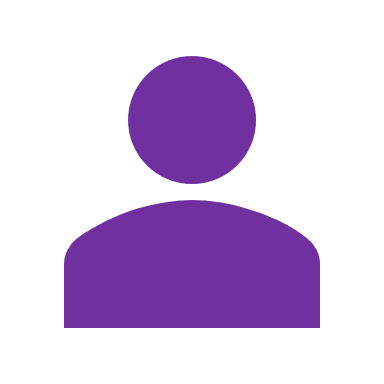 15 000 €
Périmètre du Stub
Le stub Instant Payment S-Money permet de couvrir les Uses cases suivants:

Vérifier l’éligibilité « réelle » d’un bénéficiaire
Initier un virement instantané sortant (IP Out) depuis l’API d’Acquisition dédiée
Recevoir le callback de confirmation positive
Récupérer les transactions IP (filtre dates, filtre orderID)


Pour ce faire, l’environnement Natixis a été entièrement bouchonné.  La mécanique d’Accord Banque (Disposition Check) fonctionne quant à elle iso-prod.

Seul le cas passant sera traité dans cette première livraison du stub. 
Les cas d’erreur seront livrés ultérieurement.
Diagramme – IP Out
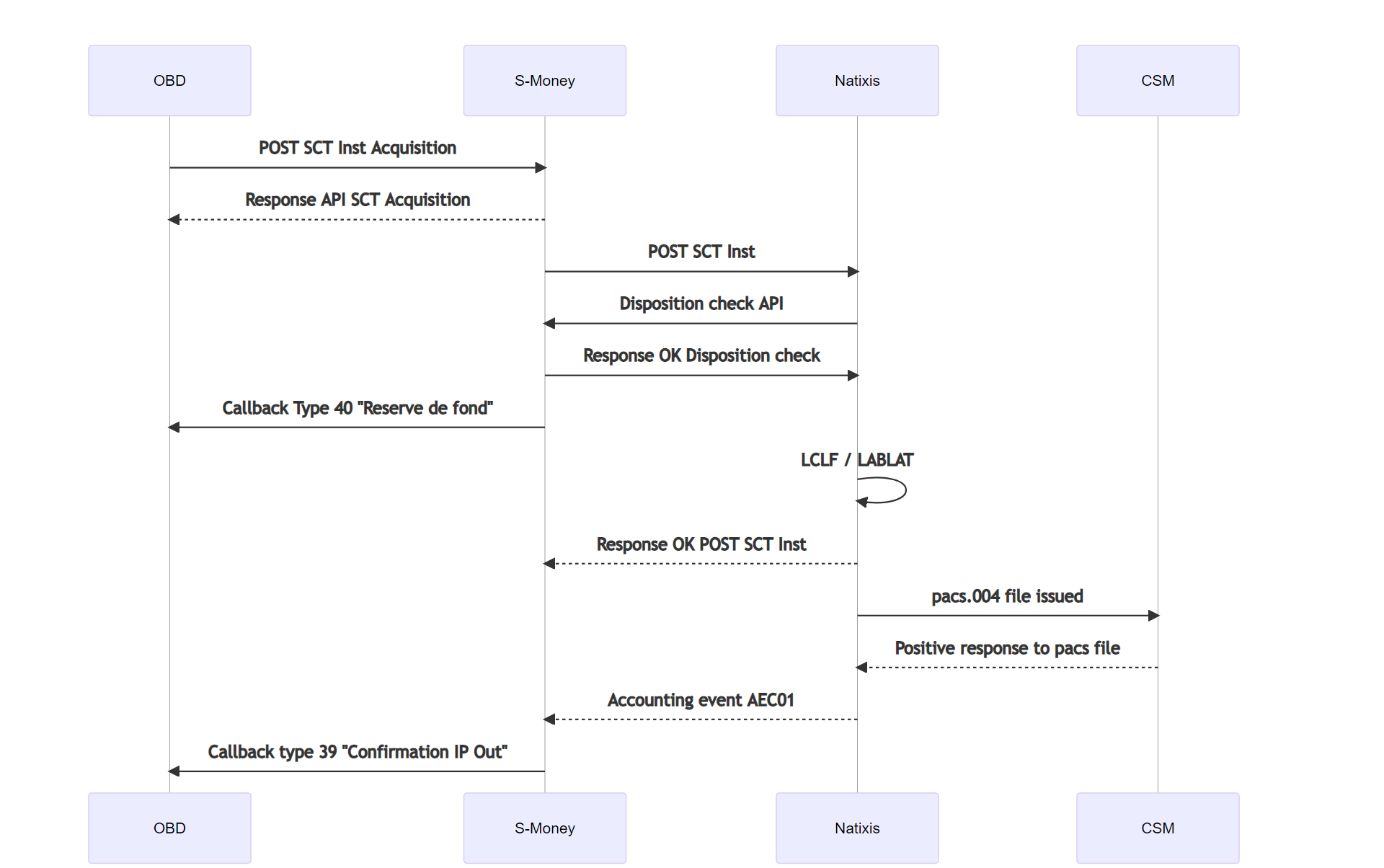 Stub
Focus Accord Banque IP Out
L’accord banque est une mécanique interne S-Money/Natixis certifiant l’opération une fois les contrôles métiers réalisés.

A la réception du Disposition Check : 

Contrôle doublon sur Order ID
Existence IBAN 

Lors du traitement du Disposition Check, les contrôles métier suivants sont réalisés : 

Statut user correct
Contrôle et mis à jour du solde d’autorisation 
Contrôle et mise à jour des limites global Out


En cas d’une réponse positive au disposition check, le solde d’autorisation est mis à jour.
Le callback type 40 est envoyé
API
Emettre un SCT Inst Out

POST SCT Inst
Description: Permet d’initier une demande de virement instantané sens « Aller »

GET SCT Inst
Description: Permet de récupérer la liste des virements instantanés sens « Aller » et « Retour »
Des filtres « dates » et «orderID » sont disponibles.

Documentation (sandbox):
https://xpo-trnsf-sb-web-001-instant-pay-acquisition.azurewebsites.net/index.html#/InstantPaymentAcquisition

Eligibilité d’un BIC à l’Instant Payment

GetRefBip
Description: Permet d’interroger le référentiel BIP permettant d’évaluer l’éligibilité du BIC

Documentation (Sandbox):
https://xpo-trnsf-sb-web-001-instant-pay-acquisition.azurewebsites.net/index.html#/RefBip
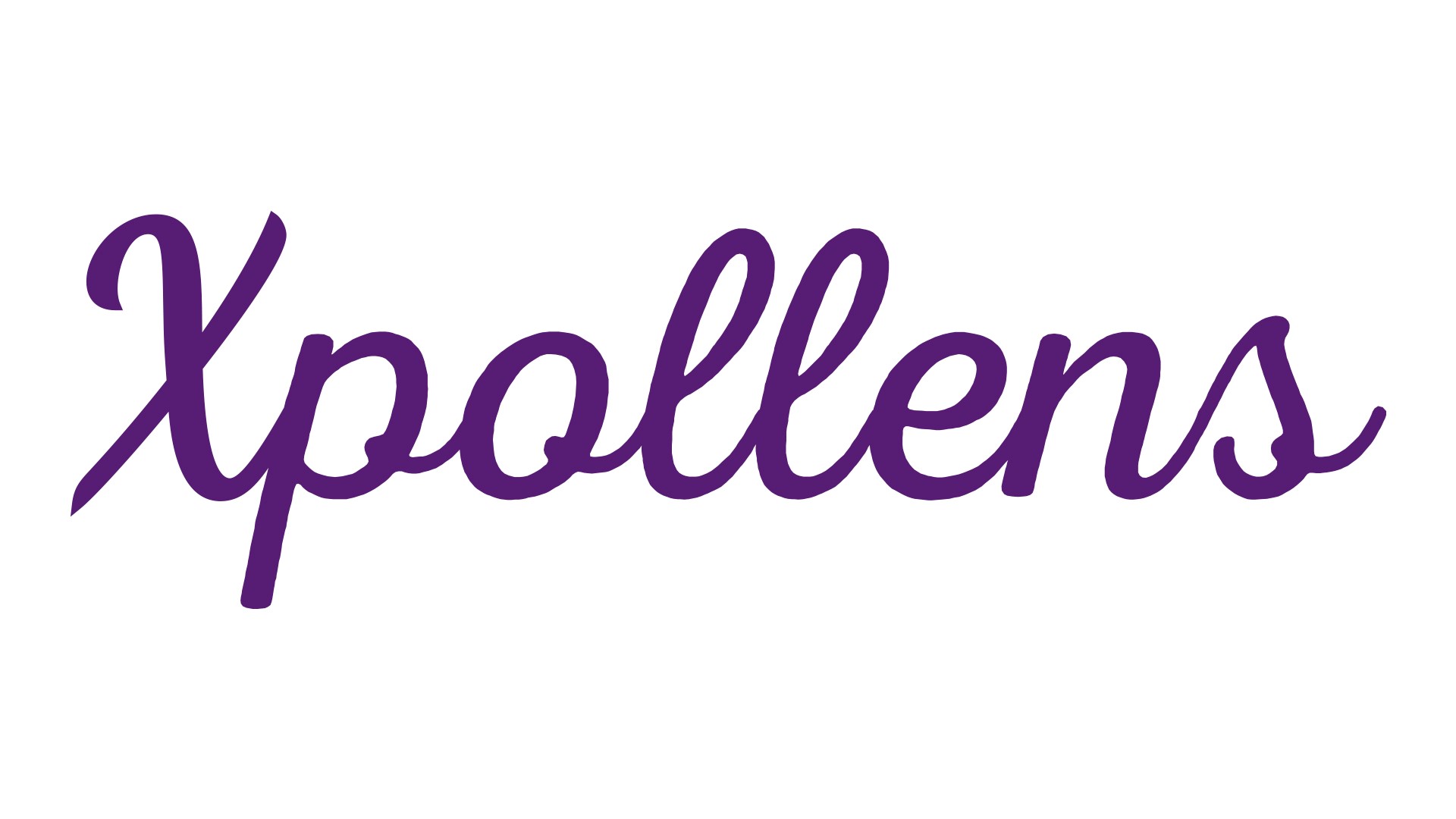 ‹#›
Callbacks
Type 40 – Callback solde d’autorisation

Cette notification indique que le solde d’autorisation vient d’être mis à jour.
Type 39 – Callback IP Out

Ce callback retourne le status final de l’opération après émission sur l’interbancaire et indique que le solde financier a été mis à jour.
En cas de rejet, la raison du rejet sera envoyée
Callbacks
Type 38 – Callback IP In

Ce callback retourne le status final de l’opération après émission sur l’interbancaire et indique que le solde financier a été mis à jour.
En cas de rejet, la raison du rejet sera envoyée
Callbacks recalls
Type 41 – Callback recall IP IN accepté

Cette notification indique la bonne intégration d’un Débit suite à l’acceptation par S-Money d’un retour de fonds suite à un IP IN
Type 42 – Callback recall IP Out accepté

Cette notification indique la bonne intégration d’un Credit suite à l’acceptation par la banque beneficiaire d’un retour de fonds suite à un IP out S-Money
Prochaines étapes
Planning de livraison prévisionnel


Semaine du 10/05

Livraison des cas de rejet Instant Payment (Synchrone/Asynchrone)
Annulation de la réserve de fond  (Cancel Disposition check)
Livraison de l’Instant Payment In
Semaine du 31/05

Traitement des recalls (In/Out)
CRE Instant Payment
Démarrage recette End to end